Initial Verification Roadmap
Onsite
Prepare
3
Polish up policies, protocols, procedures to ensure compliance with standards
TJC surveyor(s) arrives onsite
8
Contact TJC
Celebrate!
1-2 days
6
3-4 months
2
Contact Brian Johnson to start the application process
Verification decision received TJC sends invoice to FPQC
1
Inquire
1-2 days
Start the process with FPQC the funding form with FQPC and access playbook
7
4
TJC processes Application
Post Verification
TJC
Complete any RFIs
Submit application for survey
Annual fee starts to be assessed upon application
3 days – 2 weeks/ includes phone call with Account Executive
5
Tips to reduce lag time
Application submission triggers the annual fee charge	
TJC cannot bill FPQC until after the verification onsite
Survey ready date has to be at least the day after application submission. 
After submission we will work to schedule your verification close to the survey ready date
Reduce the number of avoid dates
Consider forgoing 30-day notice
Post application email excerpts
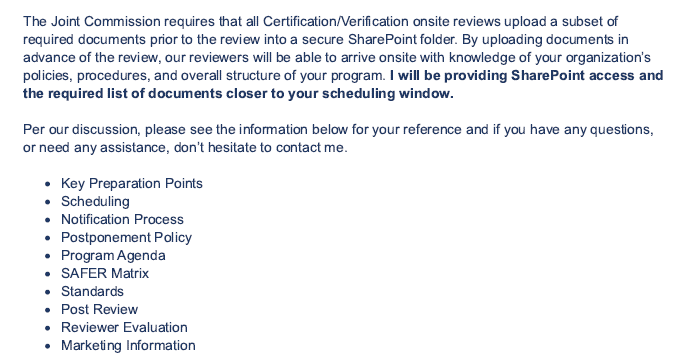 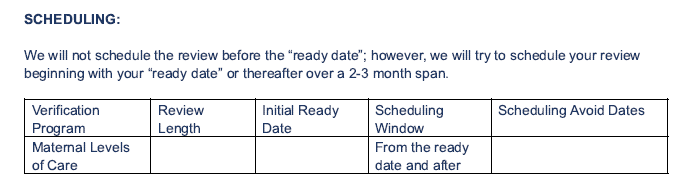 Joint Commission Cycle
On average 3-4 months
36 months post award
2 days to 2 months